Image Challenge
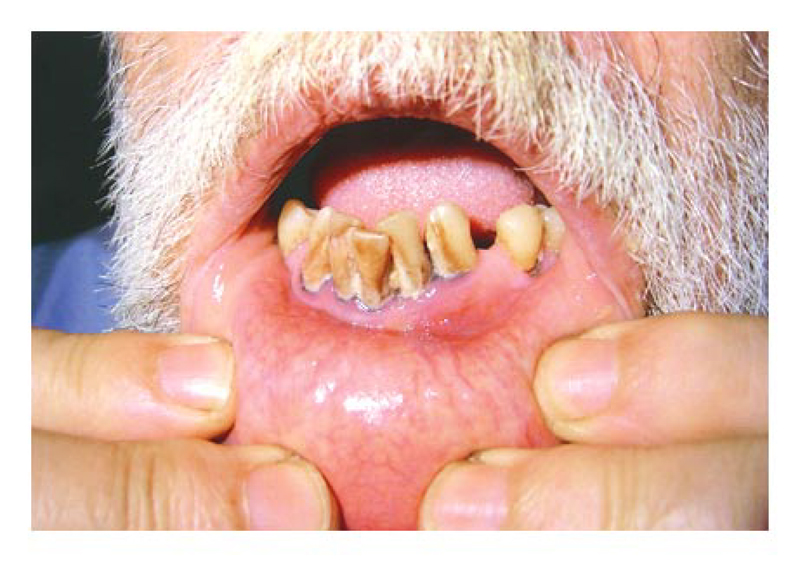 Q:
This 61-year-old man presented with abdominal pain. Basophilic stippling was evident on a blood smear. What is the most likely diagnosis?

1. Acute myelogenous leukemia
2. Chronic lead poisoning
3. Beta-thallasemia
4. Megaloblastic anemia
5. Sickle cell anemia
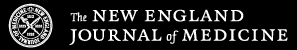 Image Challenge
Q:
This 61-year-old man presented with abdominal pain. Basophilic stippling was evident on a blood smear. What is the most likely diagnosis?
Answer:
Chronic lead poisoning

Chronic lead poisoning was the diagnosis in this case. Lead poisoning is associated with abdominal pain, blue discoloration of the gums, and basophilic stippling.
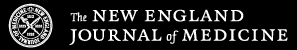